Breeding for Superior Beef Meat eating Quality
Michelle Judge
BAgrSc, PhD

michelle.judge@teagasc.ie
ICBF Conference
17/01/2020
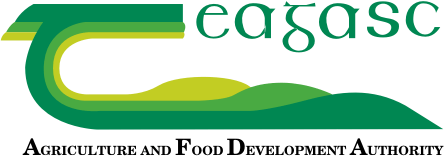 Meat quality – why?
>600,000 tonnes of beef produced  in 2018 (Bord Bia)
Exports €2.5bn 
5th biggest exporter in the world
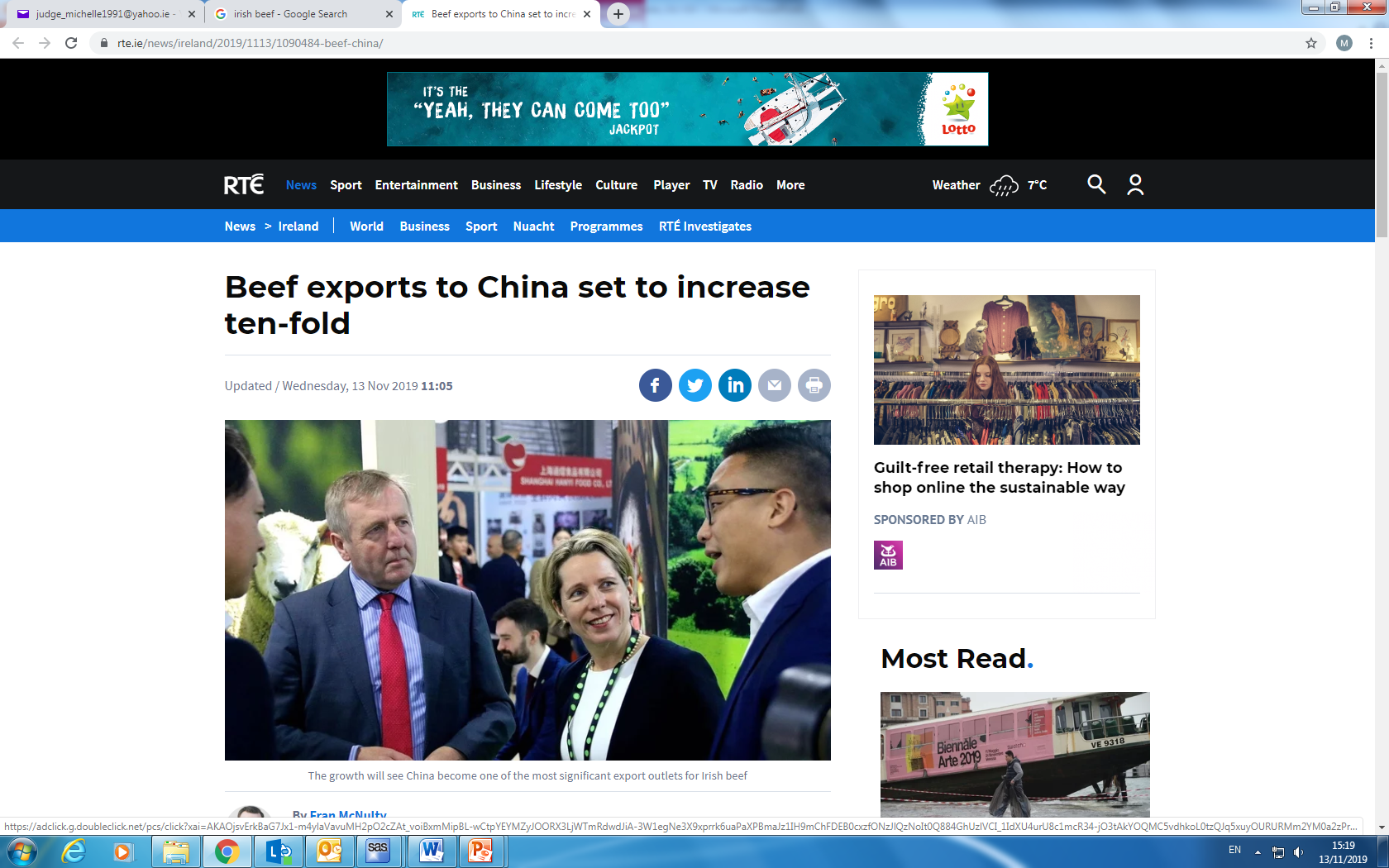 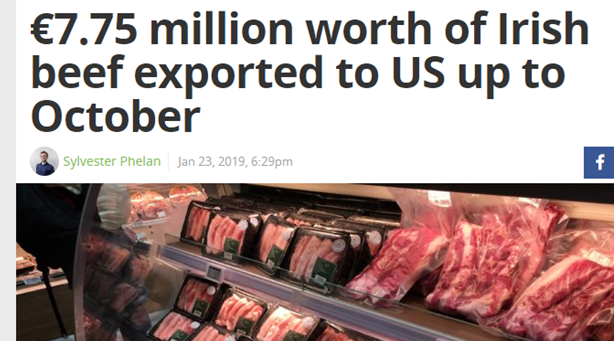 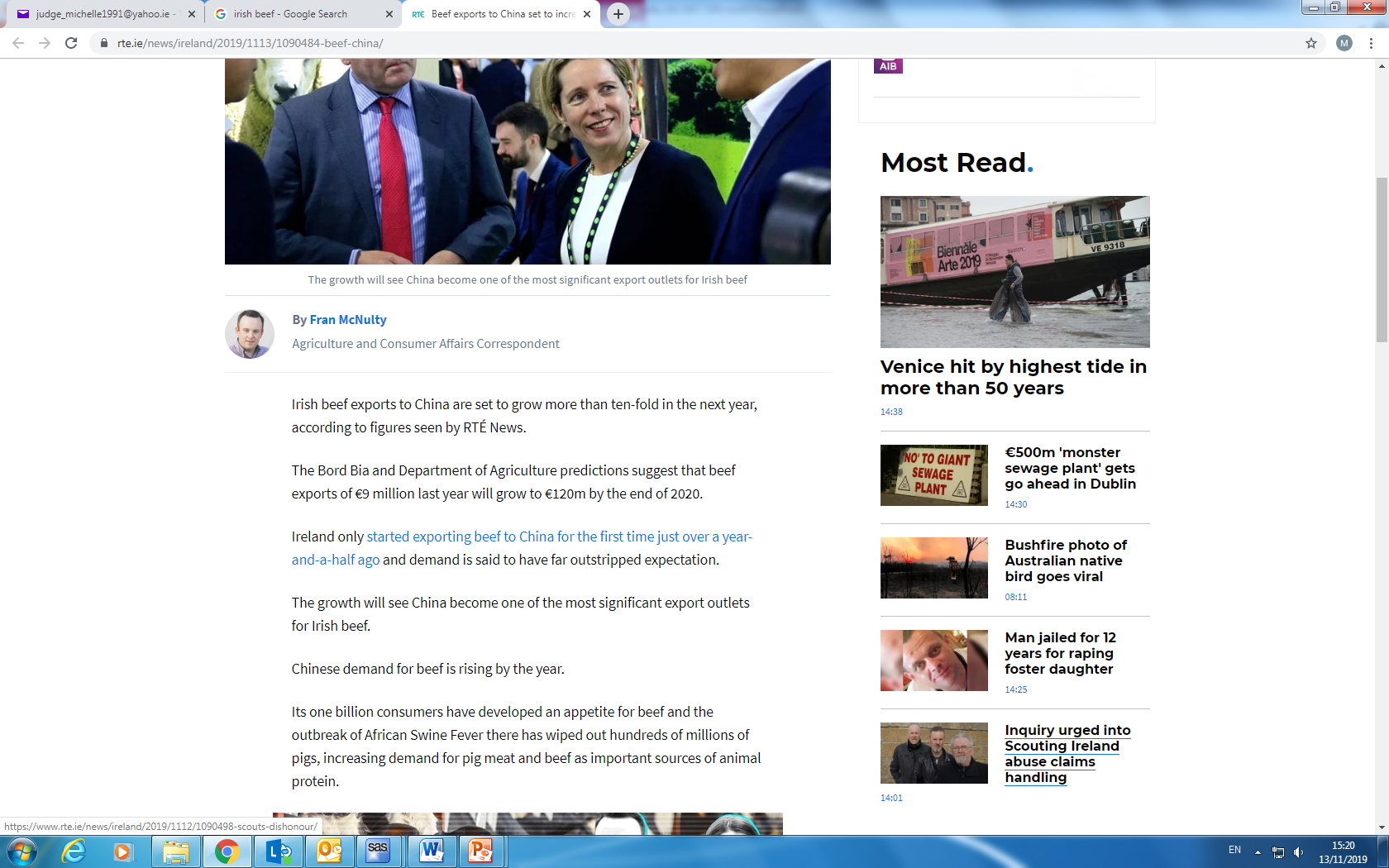 ICBF Conference
17/01/2020
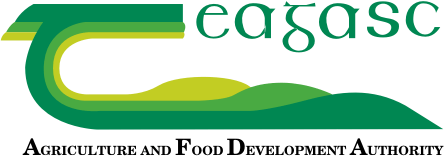 Can we breed for it?
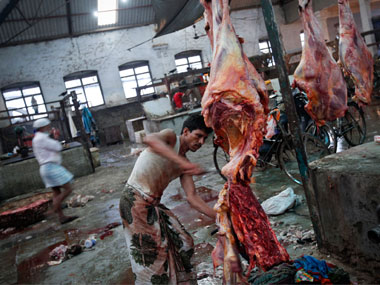 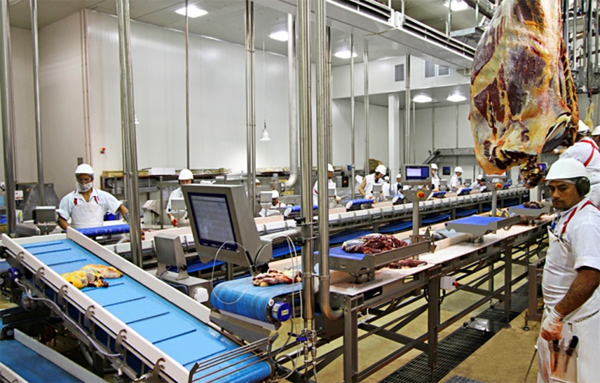 Huge improvements in meat quality in recent years..
Where will the next jump in quality come from?
ICBF Conference
17/01/2020
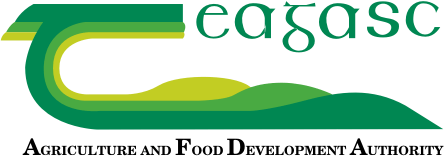 How much is genetics?
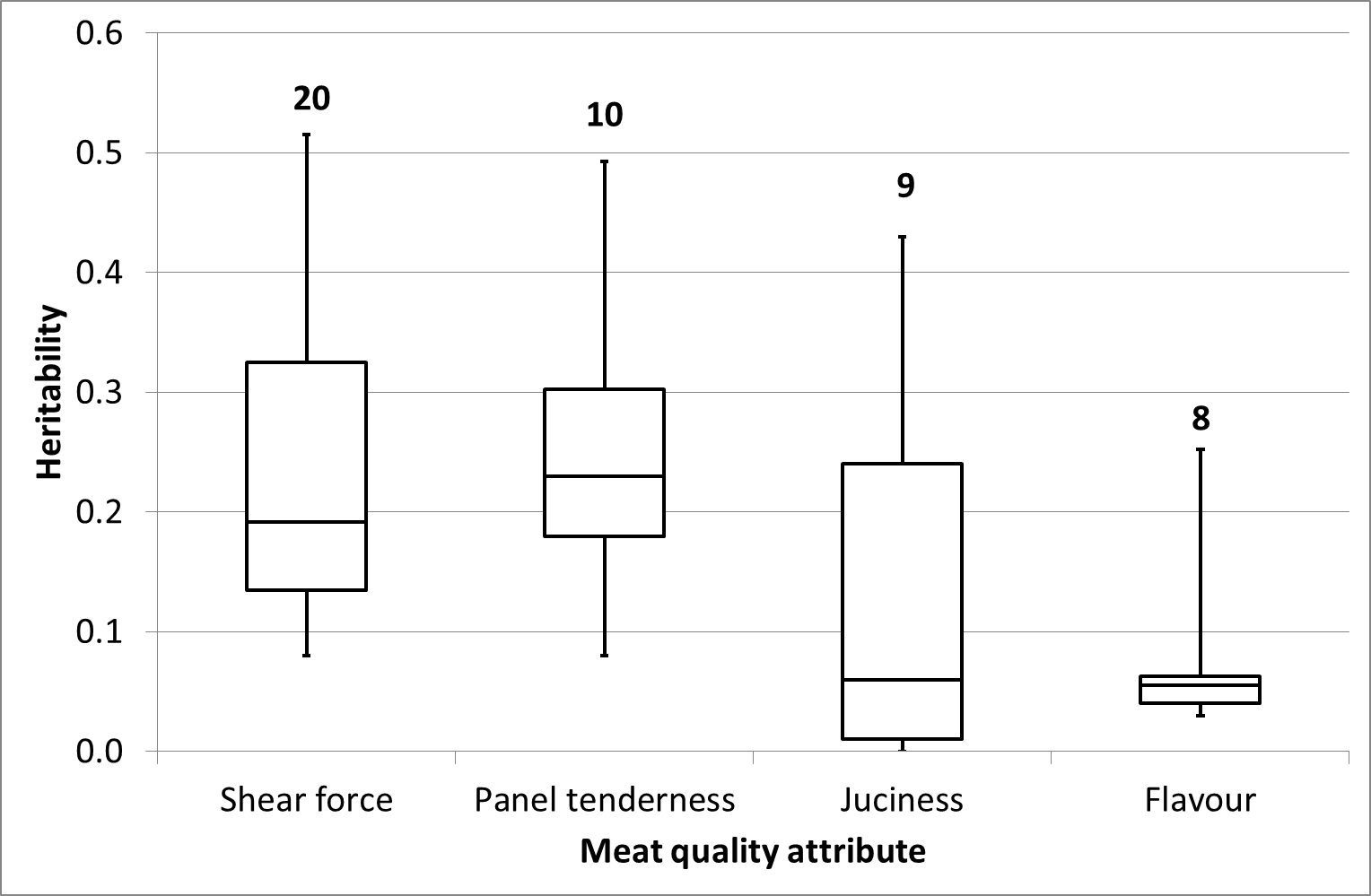 Highest 25% of estimates
25% to 50% of the estimates
Middle estimate
Lowest 25% of estimates
ICBF Conference
17/01/2020
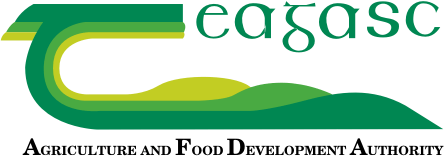 Genetic Evaluations
A way to rank animals based on their (and/or their family members) performance for a certain trait(s)
What?
Weight of retail cuts, pedigree information & other info
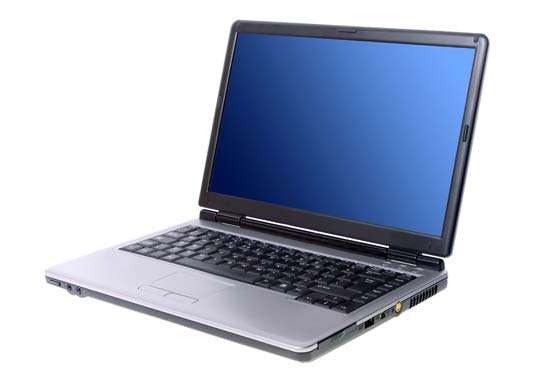 How?
Estimated breeding values (EBVs) for all animals
&
Reliability figure – level of confidence
ICBF Conference
17/01/2020
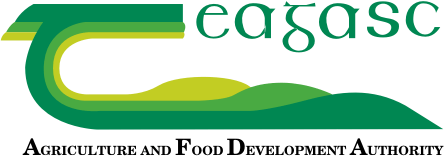 The Data
Currently >5,000 cattle slaughtered
Range of phenotypes collected including sensory analysis of meat
Trained panellists
Tenderness 
Juiciness
Flavour
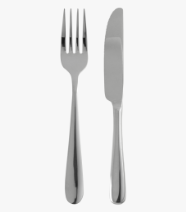 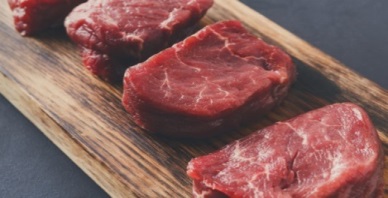 1
10
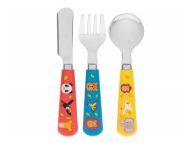 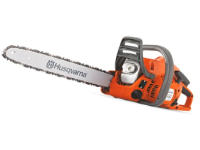 ICBF Conference
17/01/2020
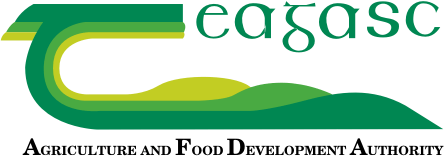 How much is genetics?
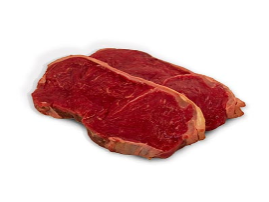 ICBF Conference
17/01/2020
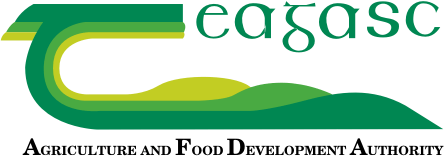 How much is genetics?
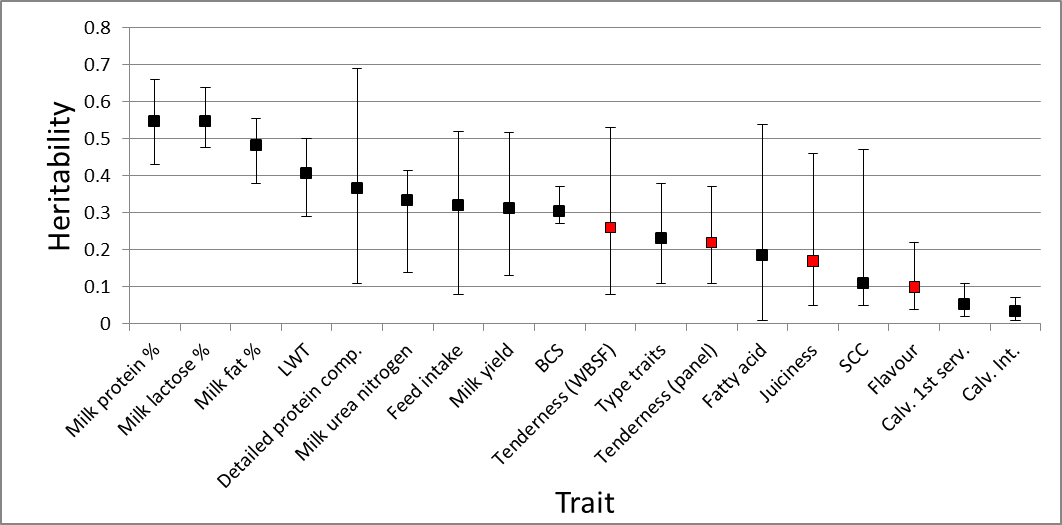 ICBF Conference
17/01/2020
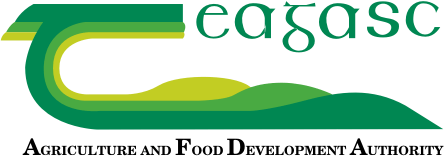 How much is genetics?
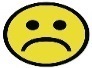 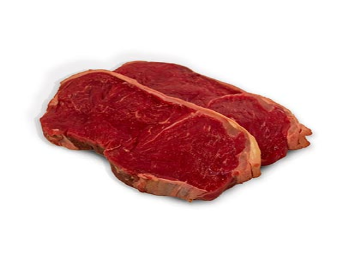 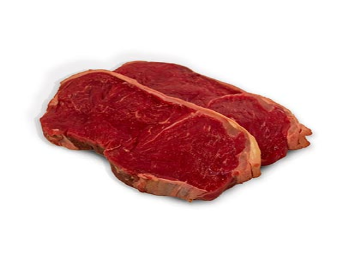 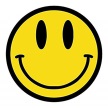 ICBF Conference
17/01/2020
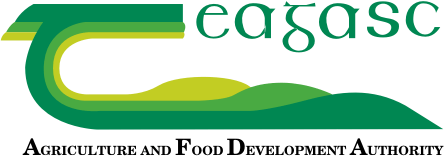 Within breed differences
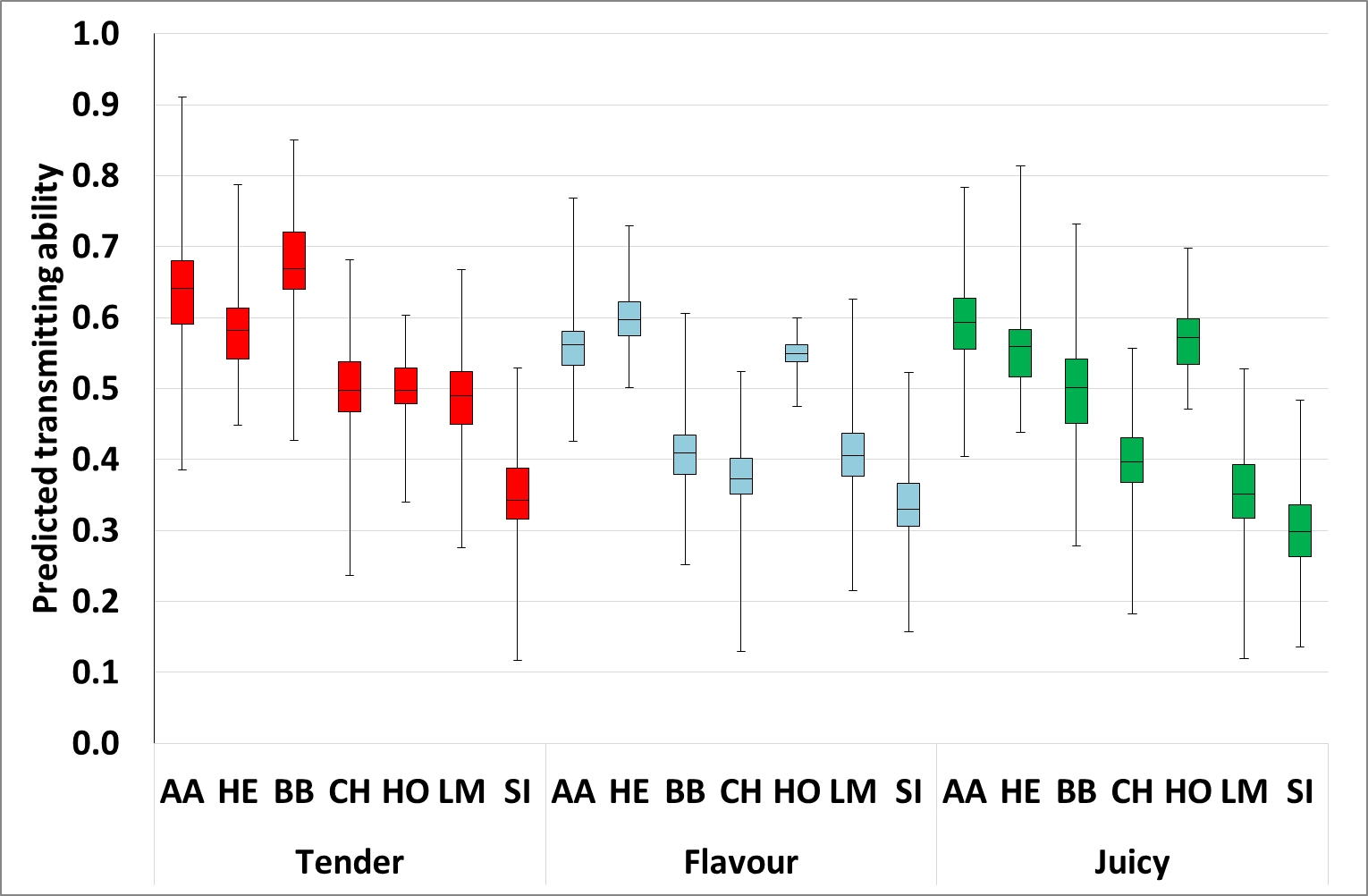 25% of Simmental sires are better than worse angus
ICBF Conference
17/01/2020
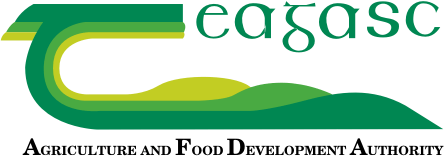 Genetic evaluations
EBVs of sires with reliability of ≥30%
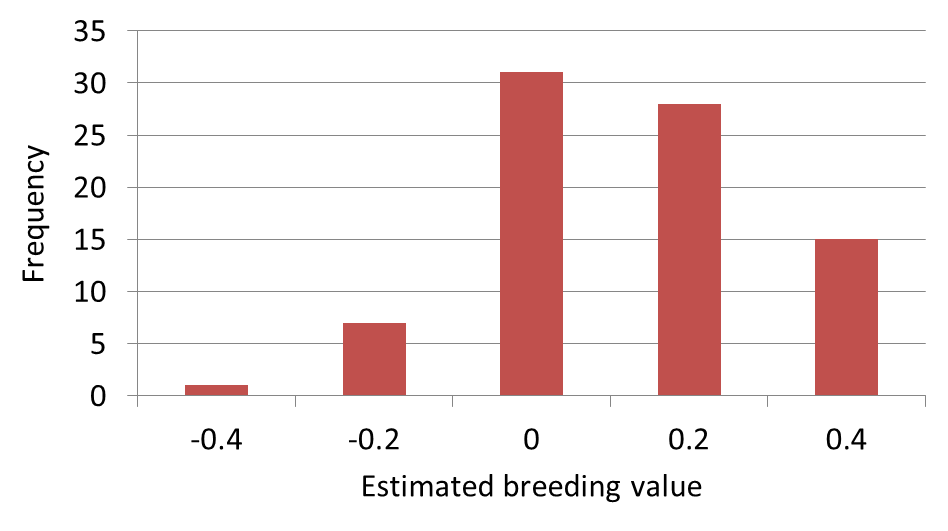 Progeny undergoing consumer trial
ICBF Conference
17/01/2020
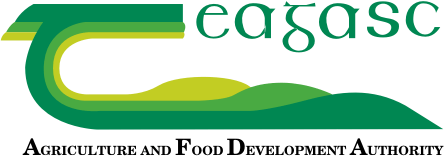 Importance of data
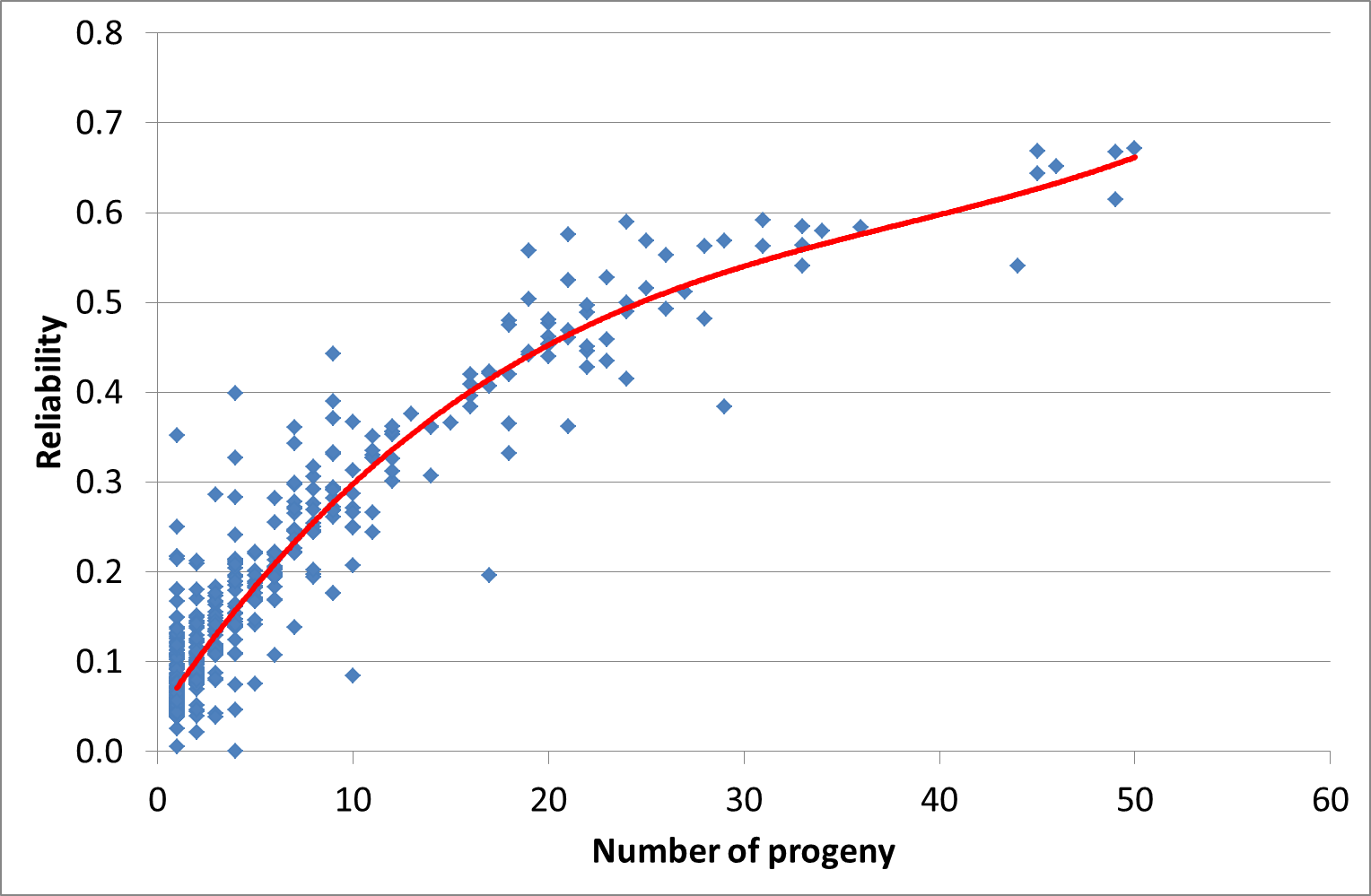 ICBF Conference
17/01/2020
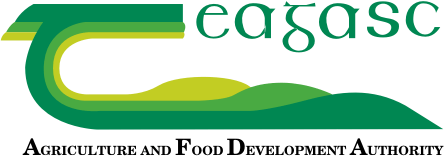 Terminal Index
Made up of the traits that are important to farmers that breed cattle for slaughter
Meat Quality?
ICBF Conference
17/01/2020
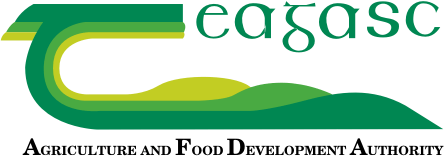 What is the terminal index currently doing to MEQ traits?
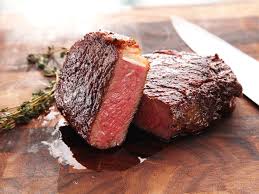 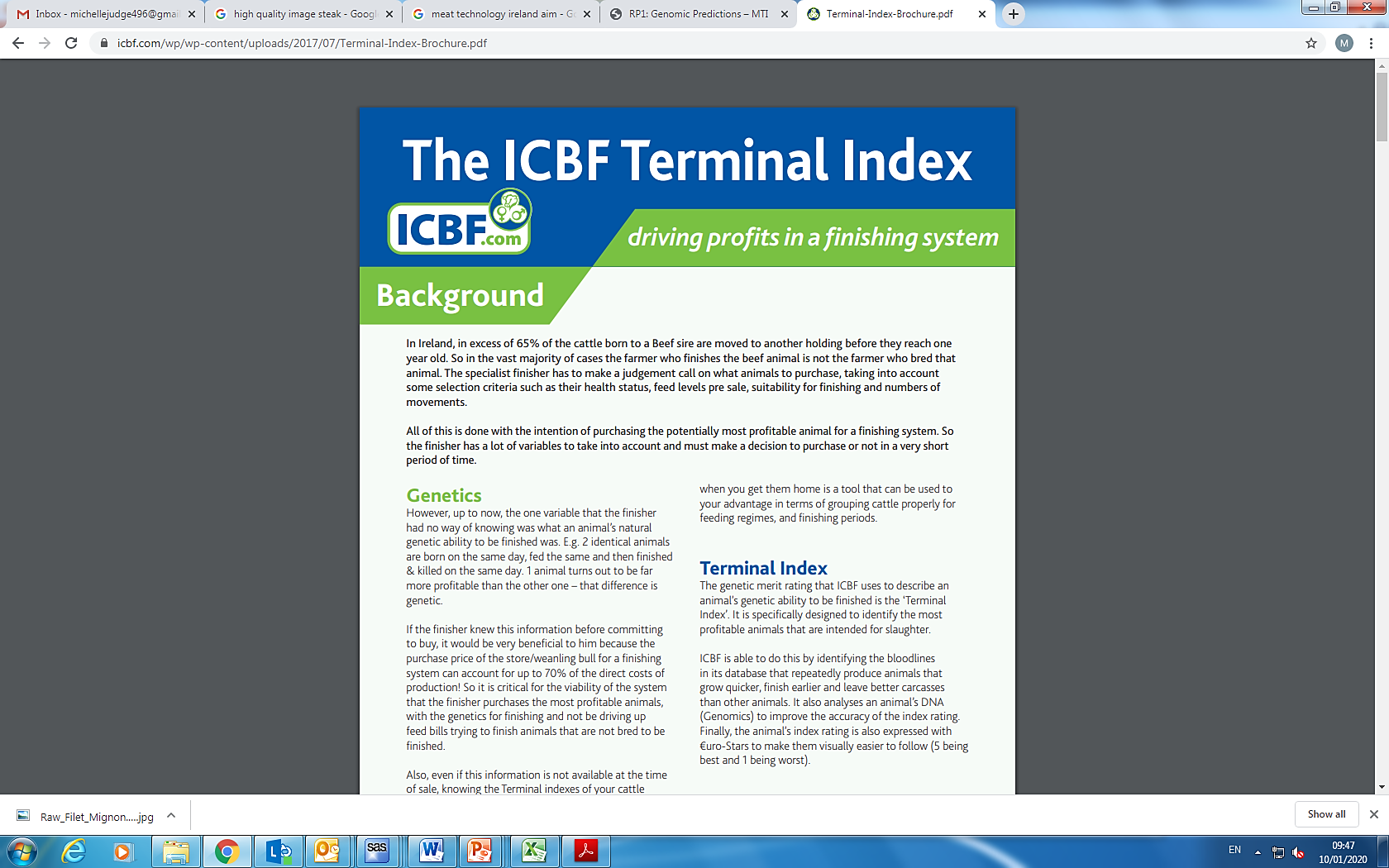 The changes in the eating quality traits per generation:

Tenderness will increase by 0.07 units 
Juiciness will remain constant
Flavour will decrease by 0.03 units
ICBF Conference
17/01/2020
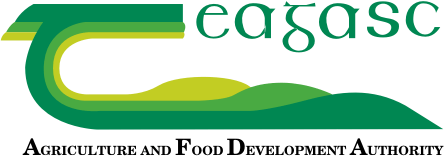 Selecting for MEQ traits
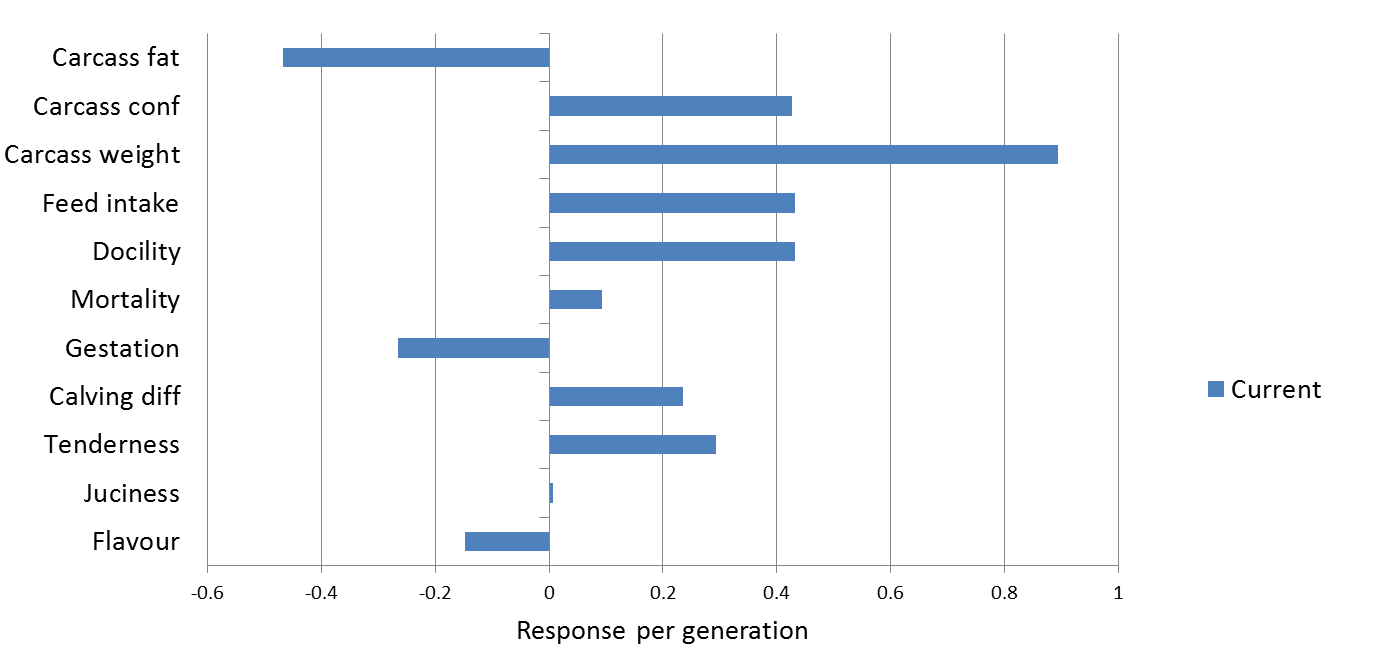 ICBF Conference
17/01/2020
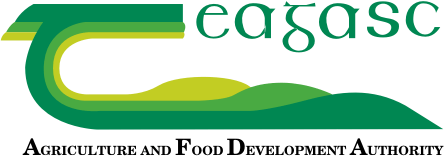 Selecting for MEQ traits
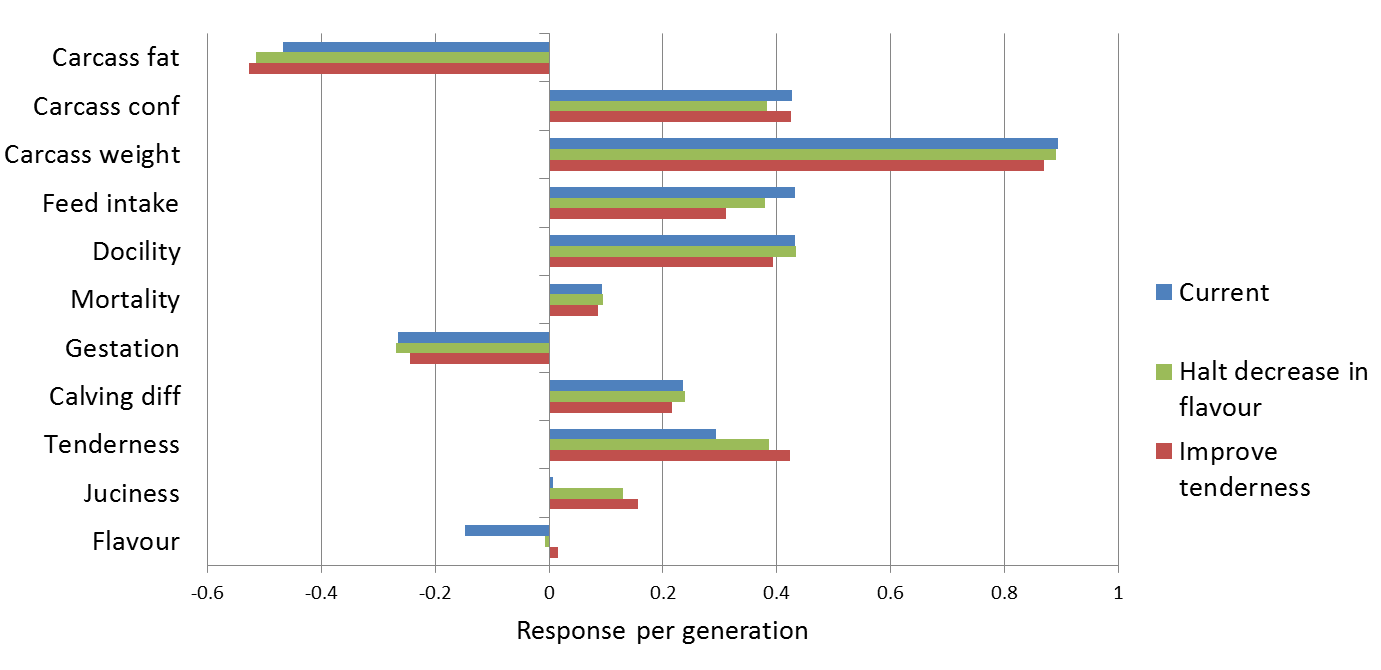 ICBF Conference
17/01/2020
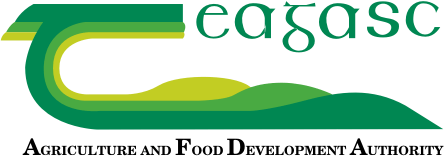 Take home messages
If factory process is streamlined breeding could bring a massive improvement to meat eating quality
Ireland will launch meat quality EBVs for AI sires with the hope of identifying superior sires
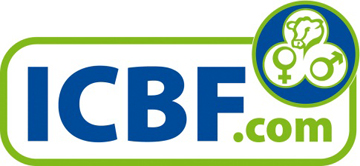 ICBF Conference
17/01/2020
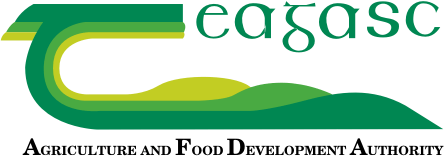 Future work
Work on-going to incorporate GENOMICS to  meat eating quality index index
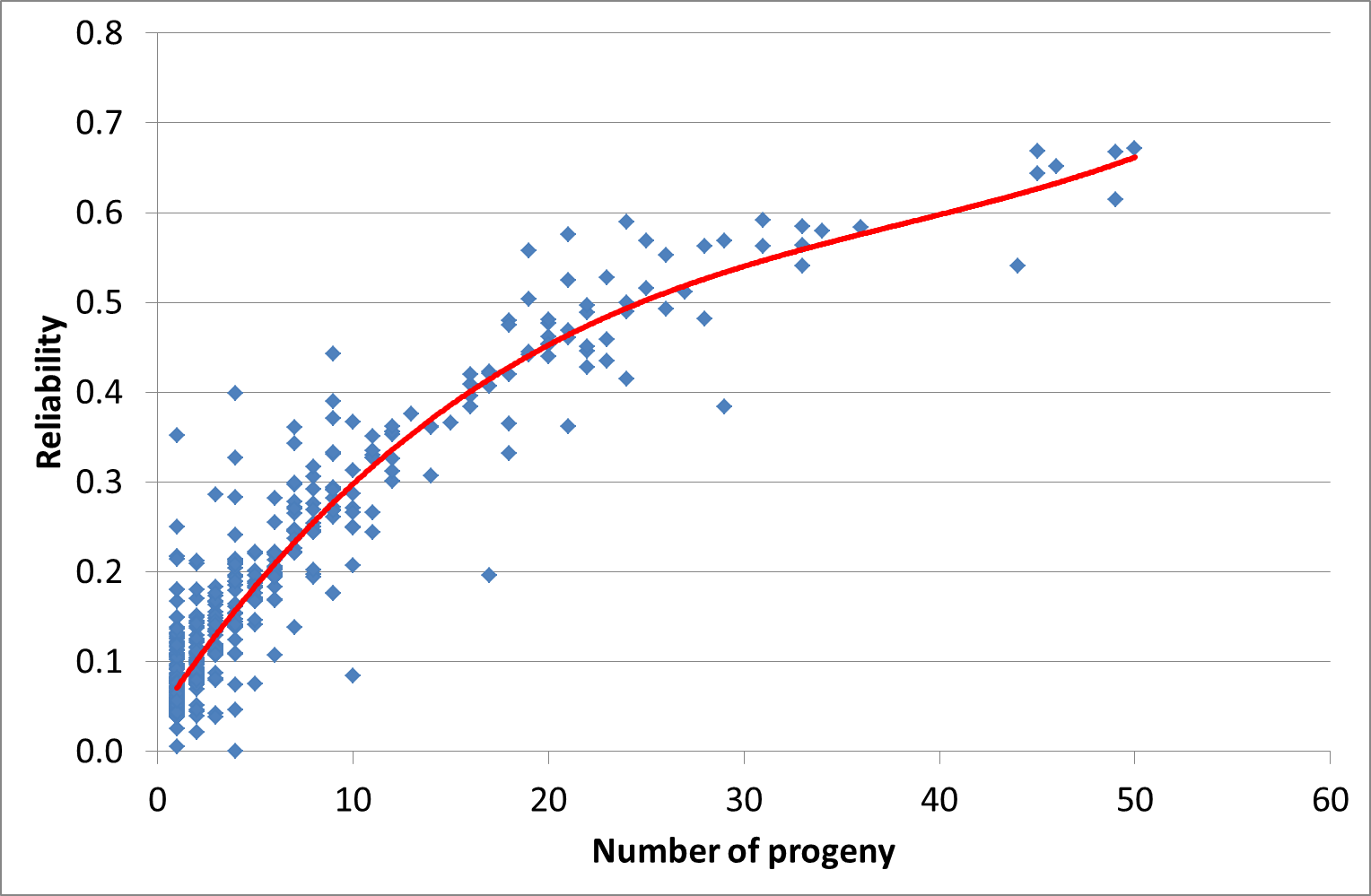 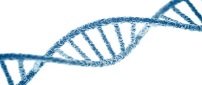 19% reliability  37% reliability
ICBF Conference
17/01/2020
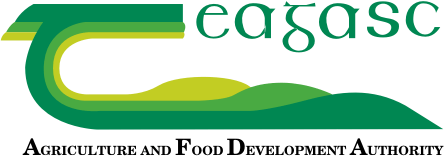 Thank you for your attention
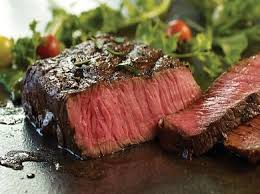 Any questions?
ICBF Conference
17/01/2020
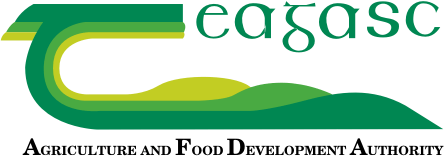